ECE 476 Power System Analysis
Lecture 1:Introduction
Prof. Tom Overbye
Dept. of Electrical and Computer Engineering
University of Illinois at Urbana-Champaign
overbye@illinois.edu
About Prof. Tom Overbye
Professional
Received BSEE, MSEE, and Ph.D. all from University of Wisconsin at Madison (83, 88, 91)
Worked for eight years as engineer for an electric utility (Madison Gas & Electric)
Have been at UI since 1991, doing teaching and doing research in the area of electric power systems
Developed commercial power system analysis package, known now as PowerWorld Simulator.  This package has been sold to about 600 different corporate entities worldwide
DOE investigator for 8/14/2003 blackout
1
About Prof. Tom Overbye
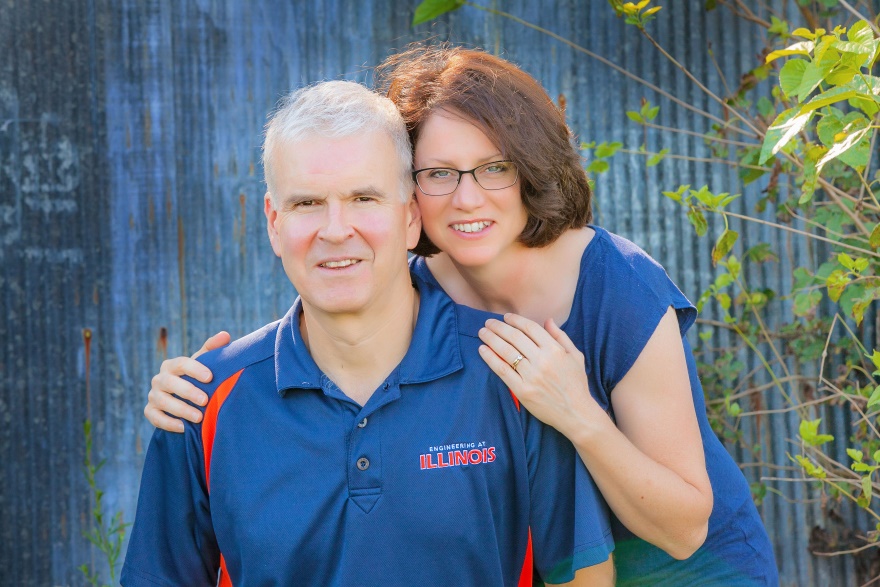 Nonprofessional
Married to Jo
Have three children
Tim age 21		
Hannah age 19
Amanda age 17
Live in country by Homer onthe Salt Fork River
We’ve homeschooled our kids all the way through, with Tim now starting his fourth year at UIUC in ME and Hannah hersecond year in psychology
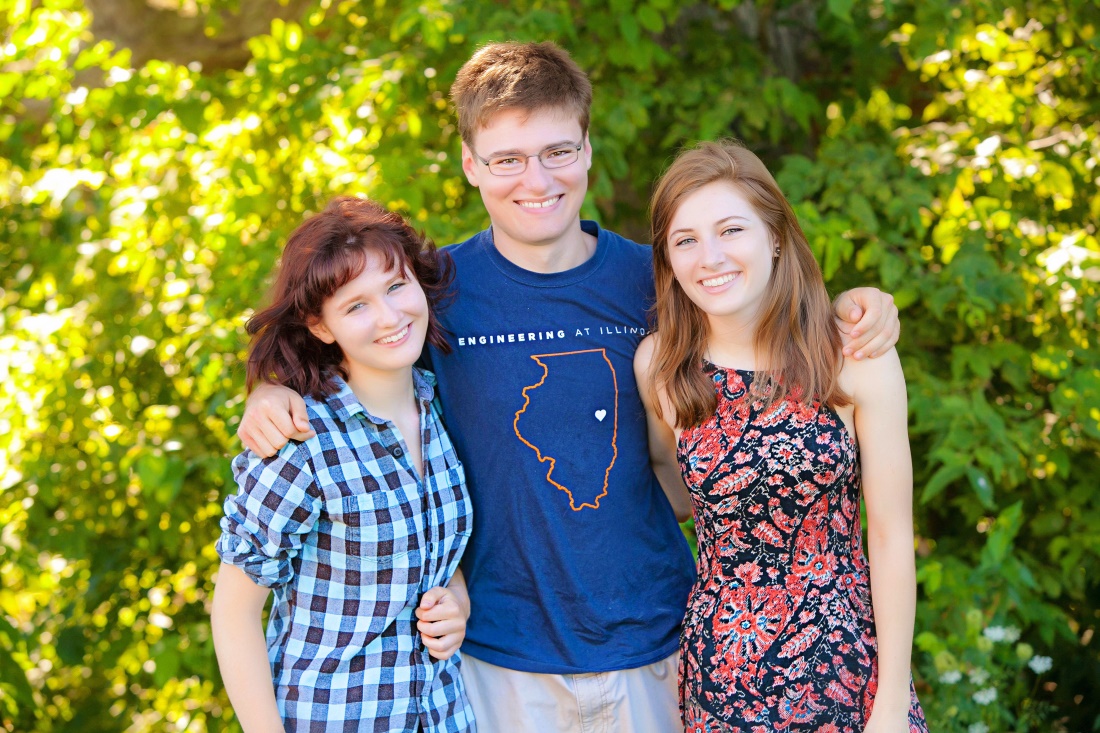 2
About Iyke Idehen
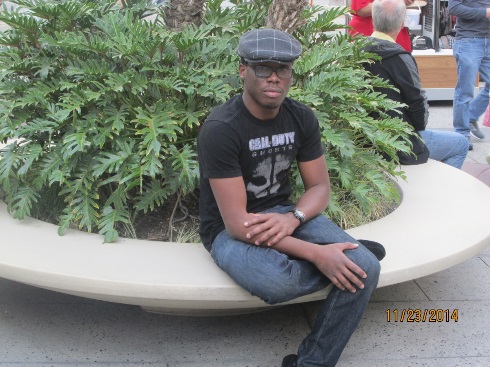 3rd year graduate student
BSc (ECE, University of Benin, Nigeria)
MSc (EE, Tuskegee University, Alabama)
Research Area
Power Systems and Control
Data visualization		
Advisor: Prof. Tom Overbye
Hobbies & Interests: Soccer, Music, Travel
Hollywood, 2014
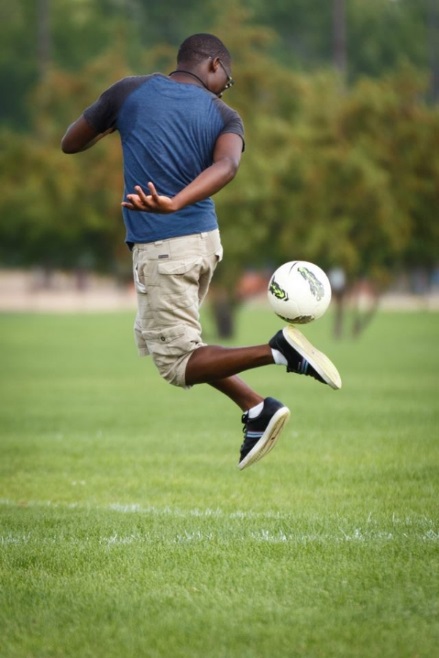 Soccer field by FAR/PAR (2014)
Courtesy: Won Jang
3
Simple Power System
Every power system has three major components
generation: source of power, ideally with a specified voltage and frequency
load: consumes power; ideally with a constant resistive value
transmission system: transmits power; ideally as a perfect conductor
4
Complications
No ideal voltage sources exist
Loads are seldom constant
Transmission system has resistance, inductance, capacitance and flow limitations
Simple system has no redundancy so power system will not work if any component fails
5
Notation - Power
Power: Instantaneous consumption of energy
Power Units 
	Watts  = voltage x current for dc (W)
	kW 	–	1 x 103 Watt
	MW 	– 	1 x 106 Watt
	GW	–	1 x 109 Watt
Installed U.S. generation capacity is about 1000 GW ( about 3 kW per person)
Maximum load of Champaign/Urbana about 300 MW
6
Notation - Energy
Energy: Integration of power over time; energy is what people really want from a power system
Energy Units
	Joule	= 	1 Watt-second (J)
	kWh	=	Kilowatthour (3.6 x 106 J)
	Btu	= 	1055 J; 1 MBtu=0.292 MWh
One gallon of gas has about 0.125 MBtu (36.5 kWh);
U.S. electric energy consumption is about 3600 billion kWh (about 13,333 kWh per person, which means on average we each use 1.5 kW of power continuously)
7
Power System Examples
Electric utility: can range from quite small, such as an island, to one covering half the continent
there are four major interconnected ac power systems in North American, each operating at 60 Hz ac; 50 Hz is used in some other countries.    
Airplanes and Spaceships: reduction in weight is primary consideration; frequency is 400 Hz.
Ships and submarines 
Automobiles: dc with 12 volts standard
Battery operated portable systems
8
North America Interconnections
9
Electric Systems in Energy Context
Class focuses on electric power systems, but we first need to put the electric system in context of the total energy delivery system
Electricity is used primarily as a means for energy transportation
Use other sources of energy to create it, and it is usually converted into another form of energy when used
About 40% of US energy is transported in electric form
Concerns about need to reduce CO2 emissions and fossil fuel depletion are becoming main drivers for change in world energy infrastructure
10
Looking at the 2015 Energy Pie: Where the USA Got Its Energy
About 40% of our energy is consumed in the form of electricity, a percentage that is gradually increasing. The vast majority on the non-fossil fuel energy is electric!
In 2015 we got about 1.9%  of our energy from wind and 0.6% from solar (PV and solar thermal), 0.2% from geothermal
About 81% Fossil Fuels(86% in 1990 and 2000)
Total of 97.5 Quad; 1 Quad = 293 billion kWh (actual), 1 Quad = 98 billion kWh (used, taking into account efficiency)
11
Source: EIA Monthly Energy Review, July 2016
US Historical Energy Usage
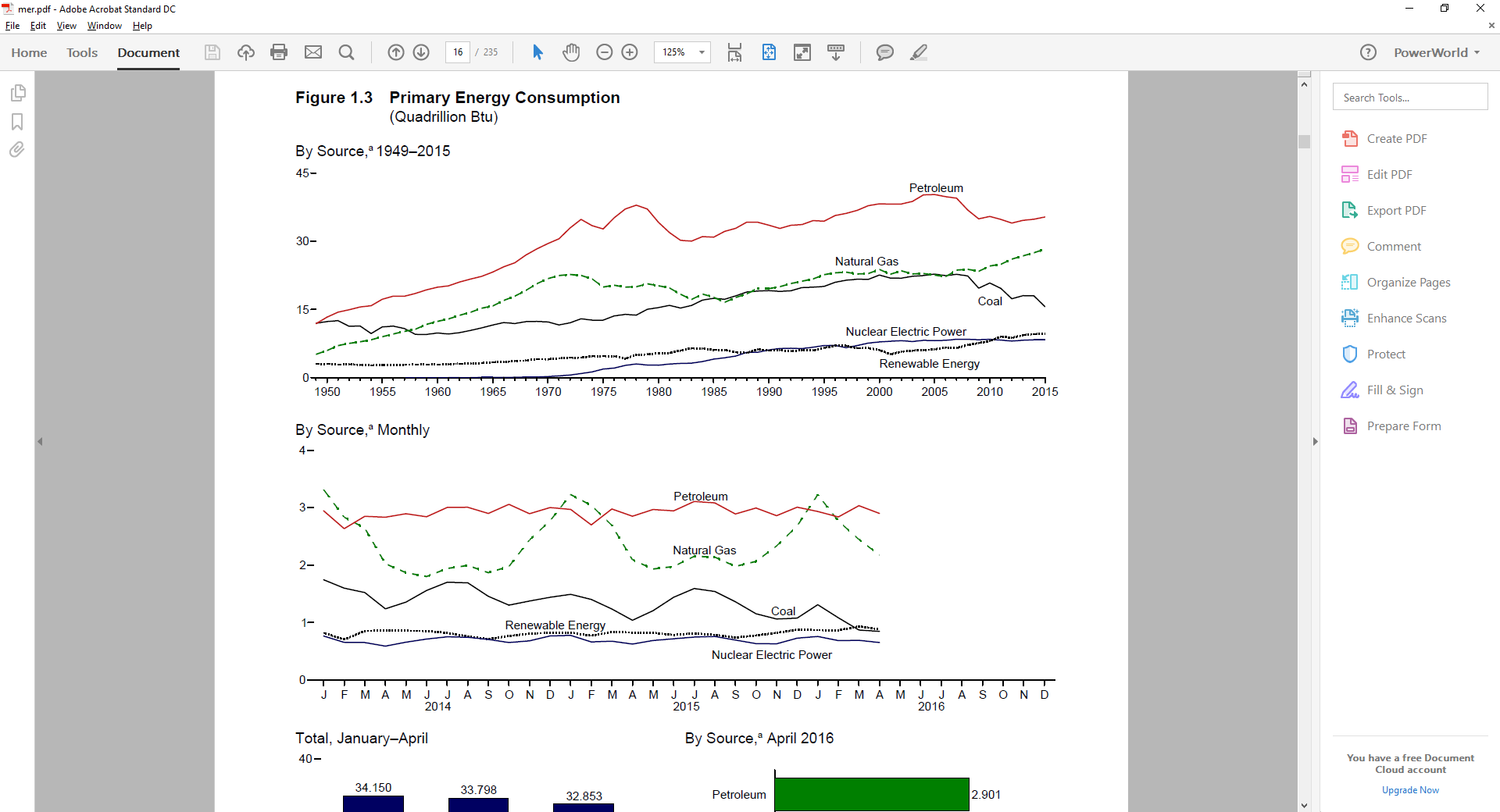 Source: EIA Monthly Energy Review, July 2016
12
Renewable Energy Consumption
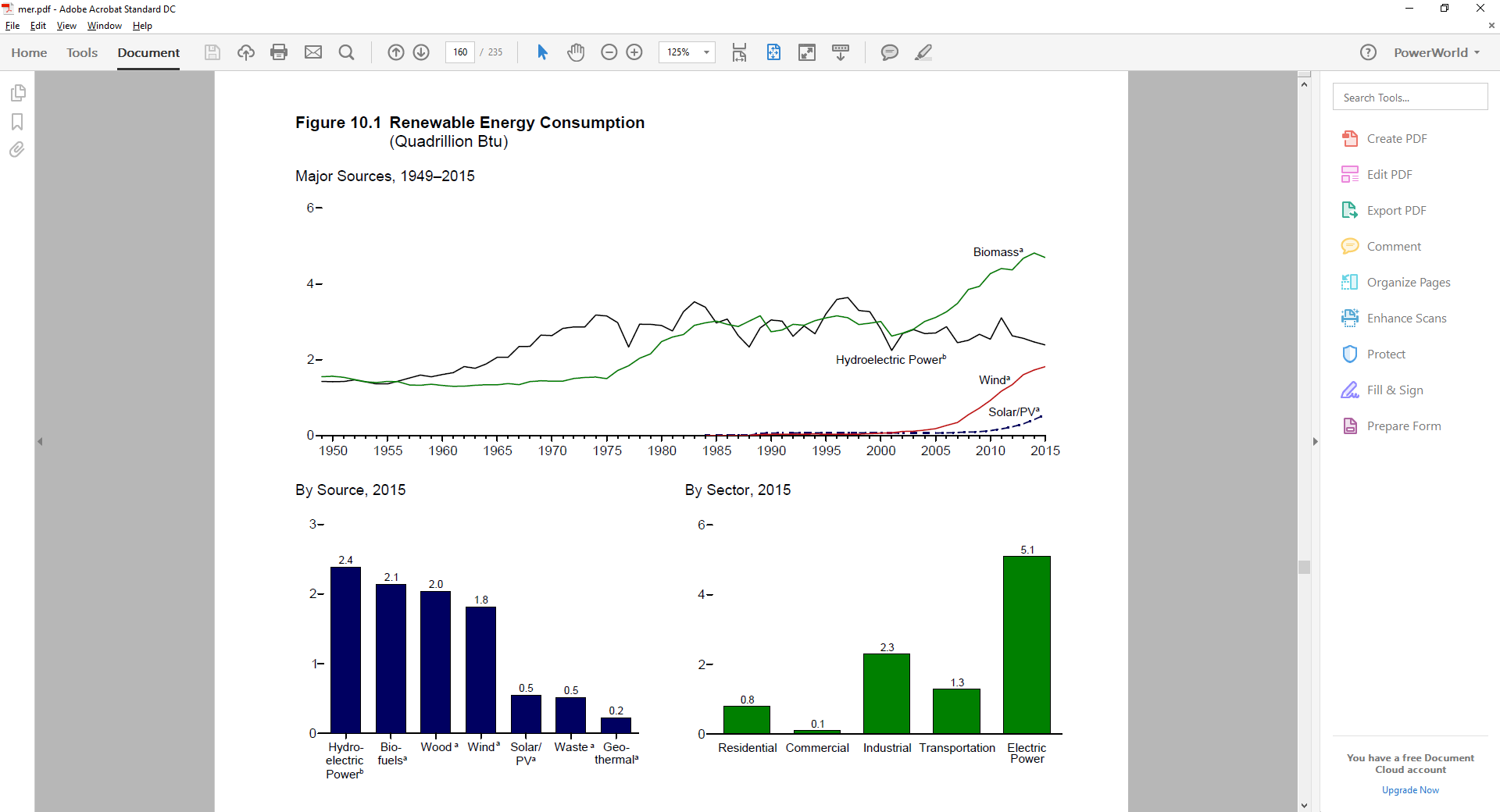 Source: EIA Monthly Energy Review, July 2016
13
Growth in US Wind Power Capacity
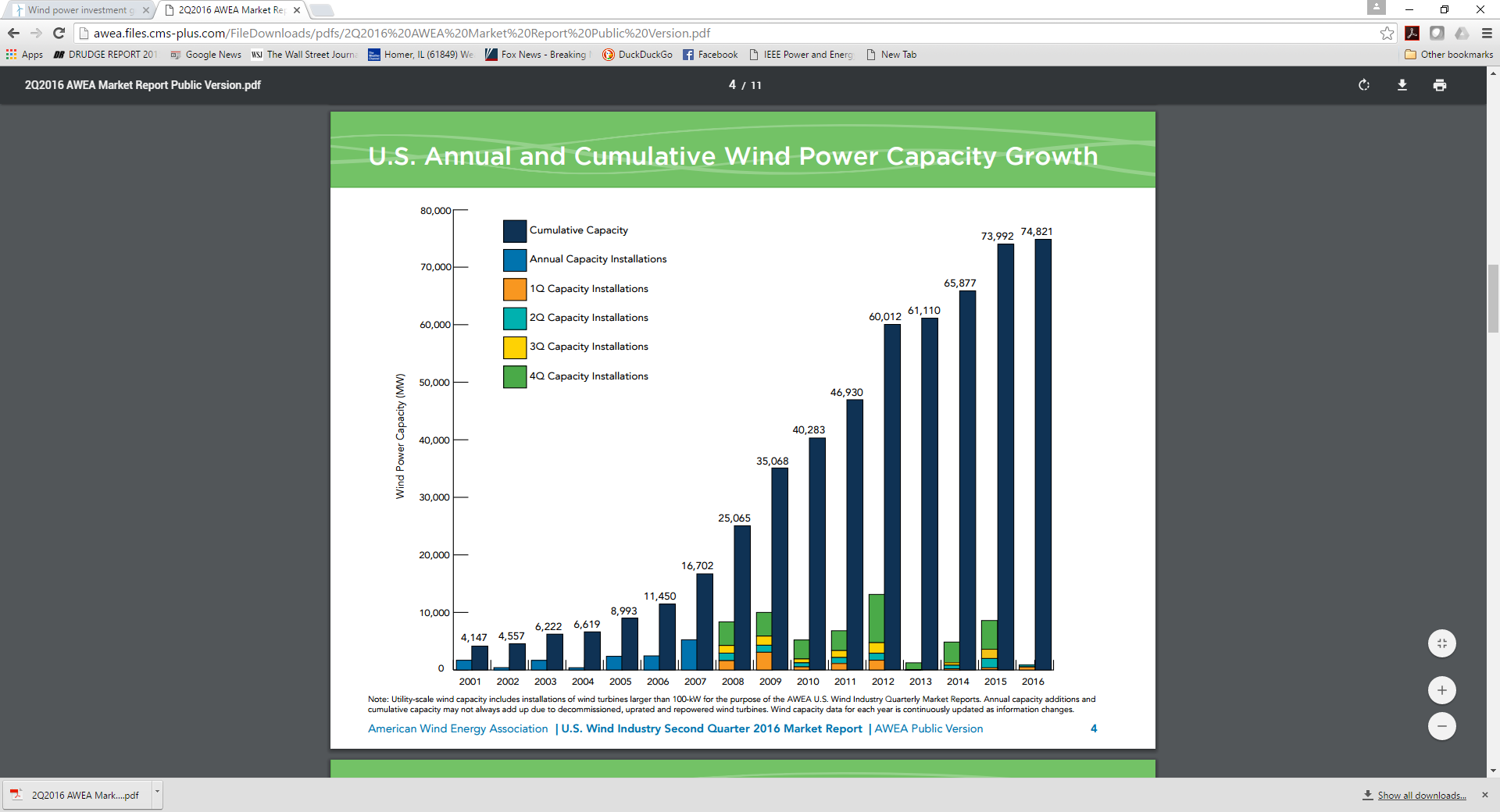 The quickdevelopmenttime for windof 6 monthsto a year means thatchanges infederal tax incentivescan have an almostimmediateimpact onconstruction
Source: AWEA Wind Power Outlook 2 Qtr, 2016
14
Wind Capacity Installations by State
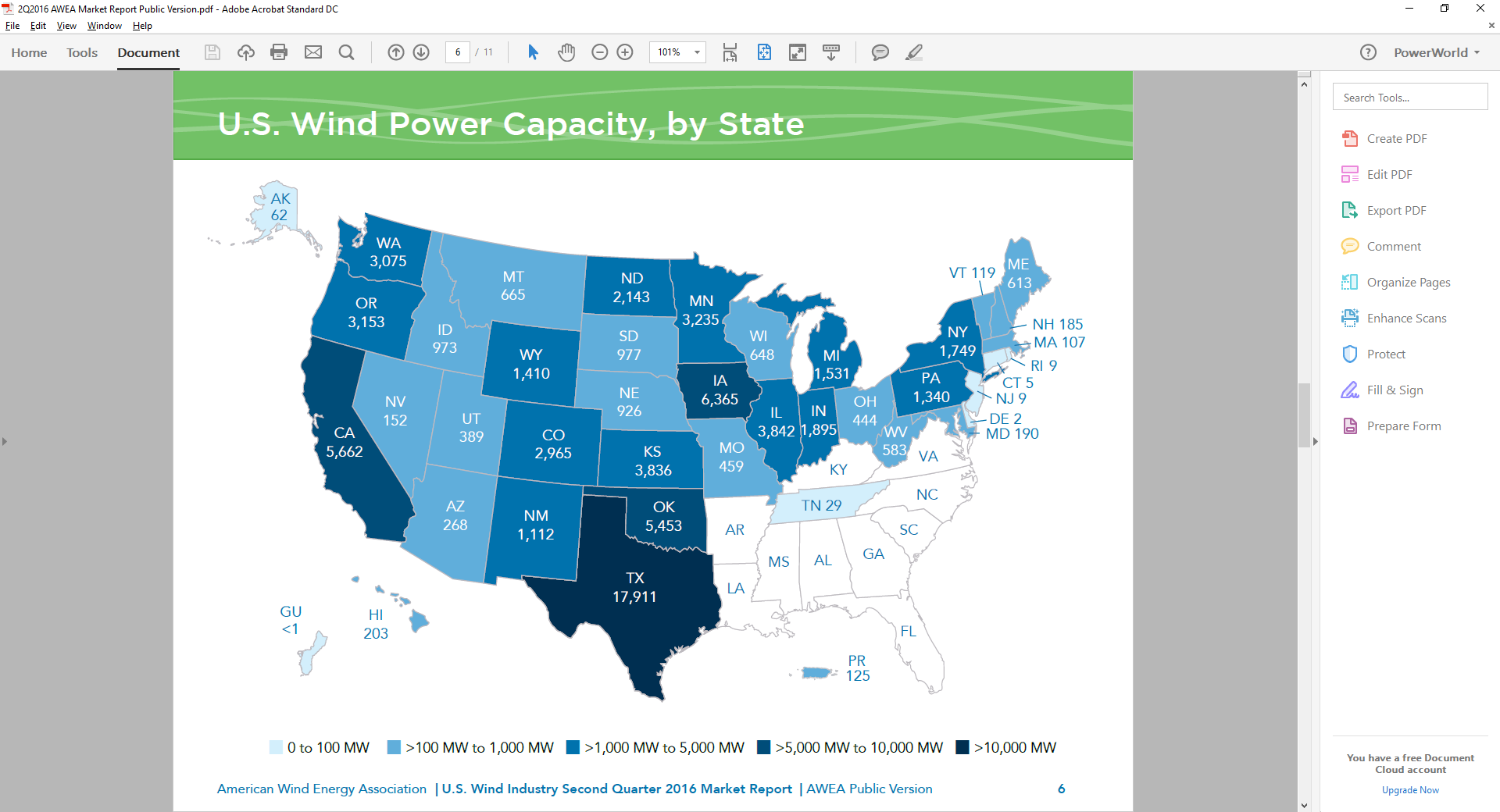 Source: AWEA Wind Power Outlook 2 Qtr, 2016
15
The World
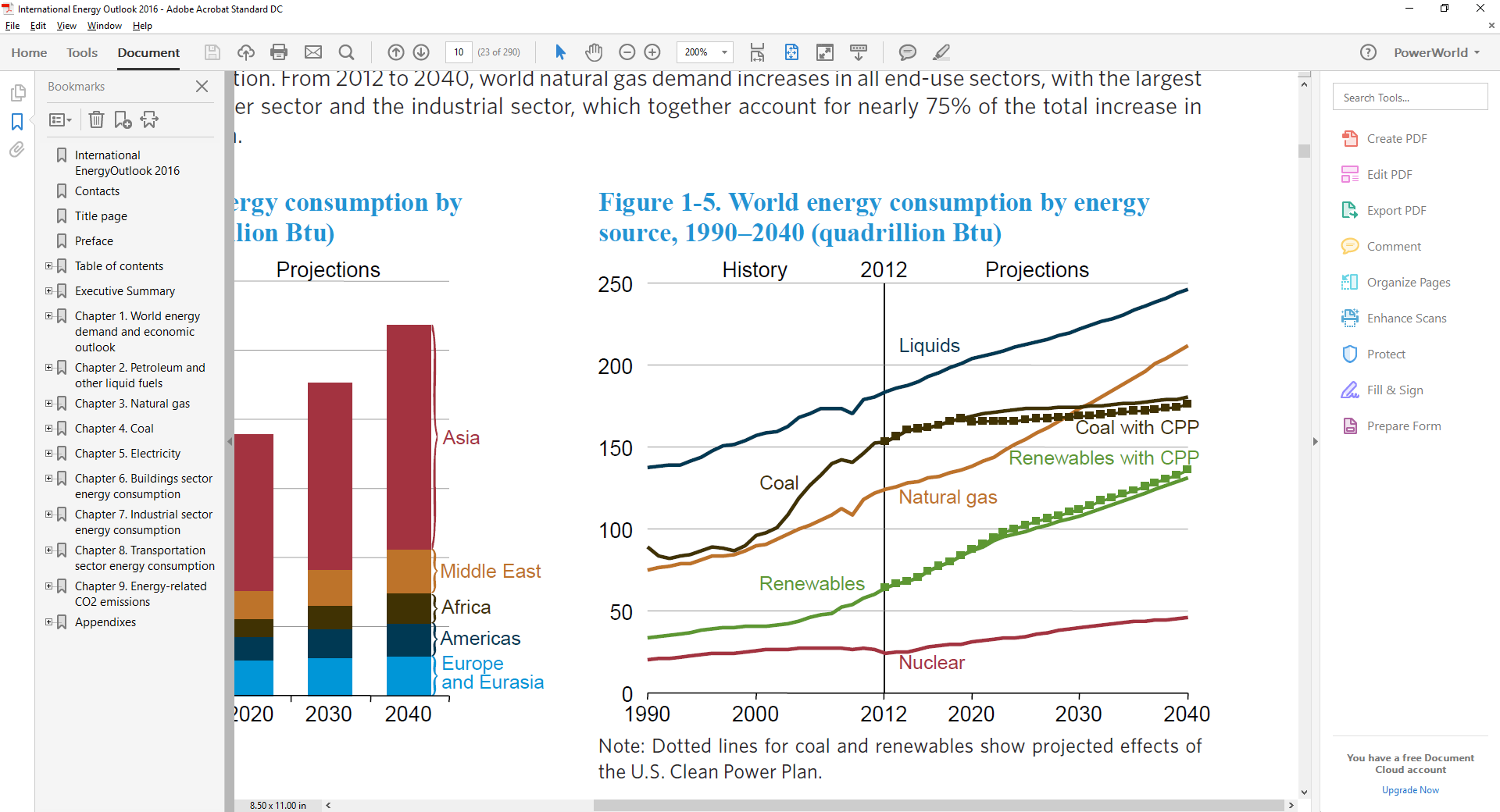 Source: EIA, International Energy Outlook 2016
16
Energy Economics
Electric generating technologies involve a tradeoff between fixed costs (costs to build them) and operating costs
Nuclear and solar high fixed costs, but low operating costs (though cost of solar has decreased substantially recently)
Natural gas/oil have low fixed costs but can have higher operating costs (dependent upon fuel prices)
Coal, wind, hydro are in between
Also the units capacity factor is important to determining ultimate cost of electricity
17
Ball park Energy Costs
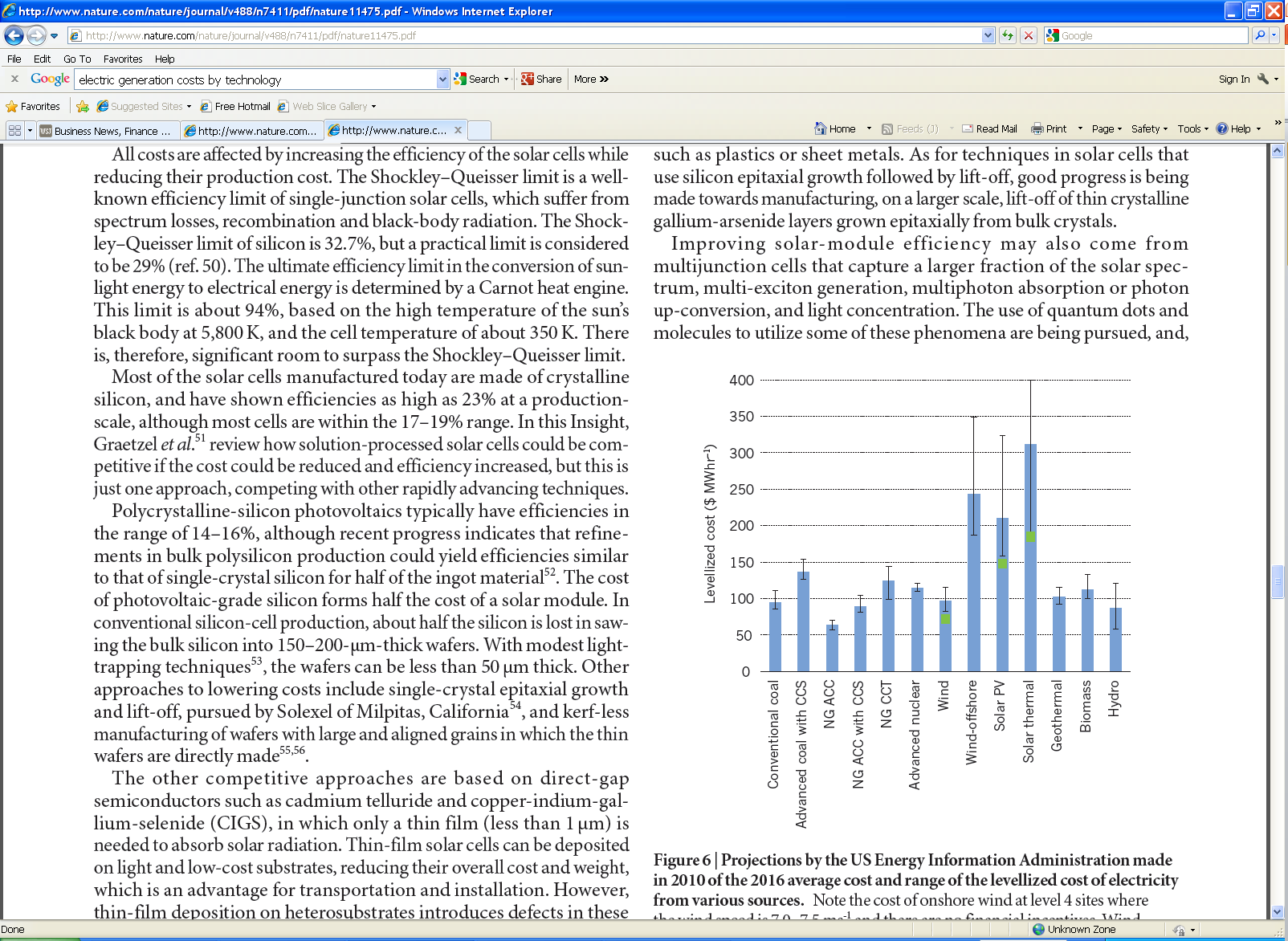 Energy costs depend upon the capacity factorfor the generator.  The capacity factor is theratio of the electricityactually produced,divided by its maximumpotential output.  It is usually expressed on an annual basis.
Source: Steve Chu and Arun Majumdar, “Opportunities and challenges for a sustainable energy future,” Nature, August 2012, Figure 6
18
Natural Gas Prices 1997 to 2015
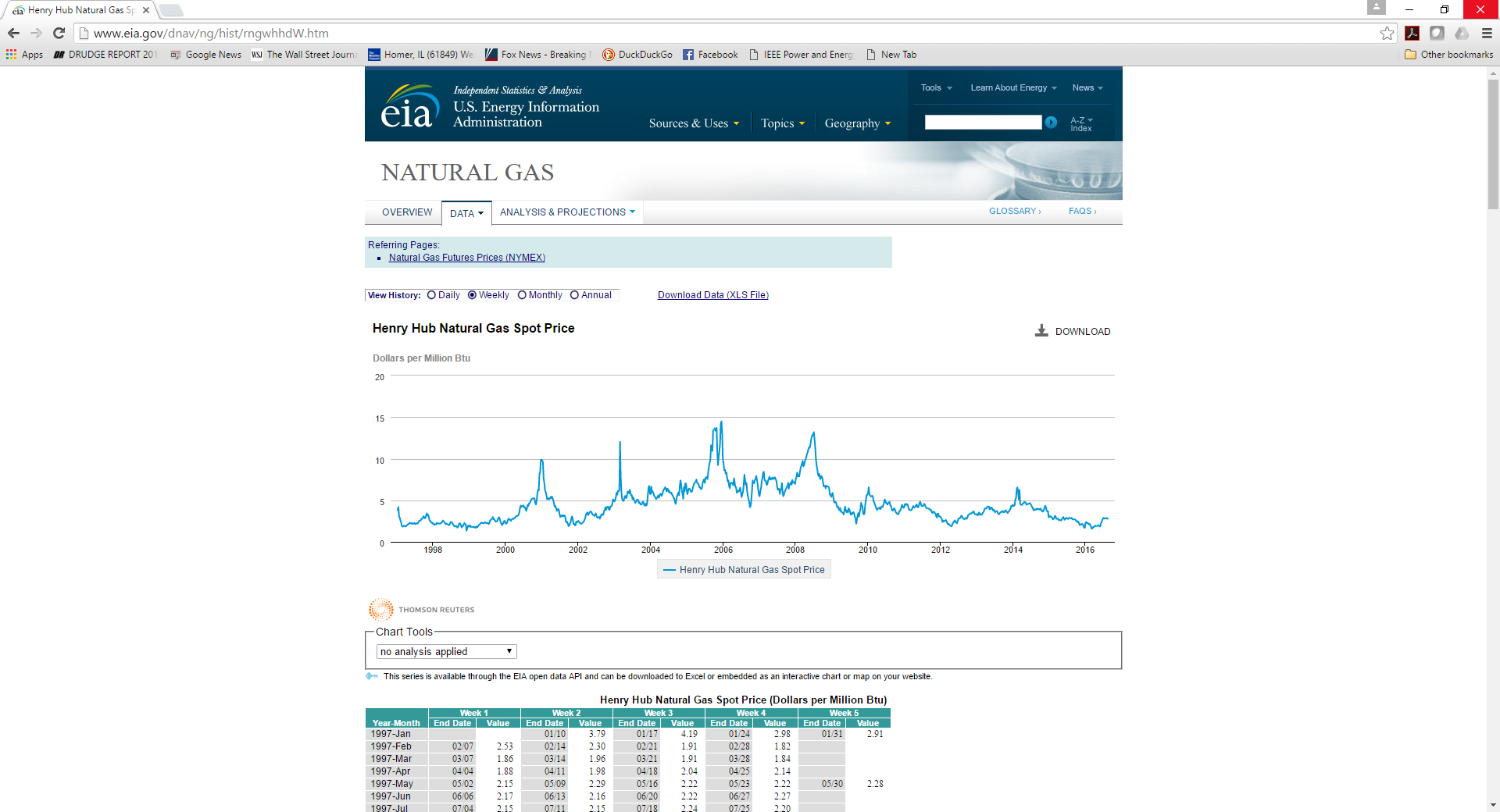 Marginal cost for natural gas fired electricity price 
in $/MWh is about 7-10 times gas price
19
Source: http://www.eia.gov/dnav/ng/hist/rngwhhdW.htm
Coal Prices have Fallen Substantially from Five Years Ago
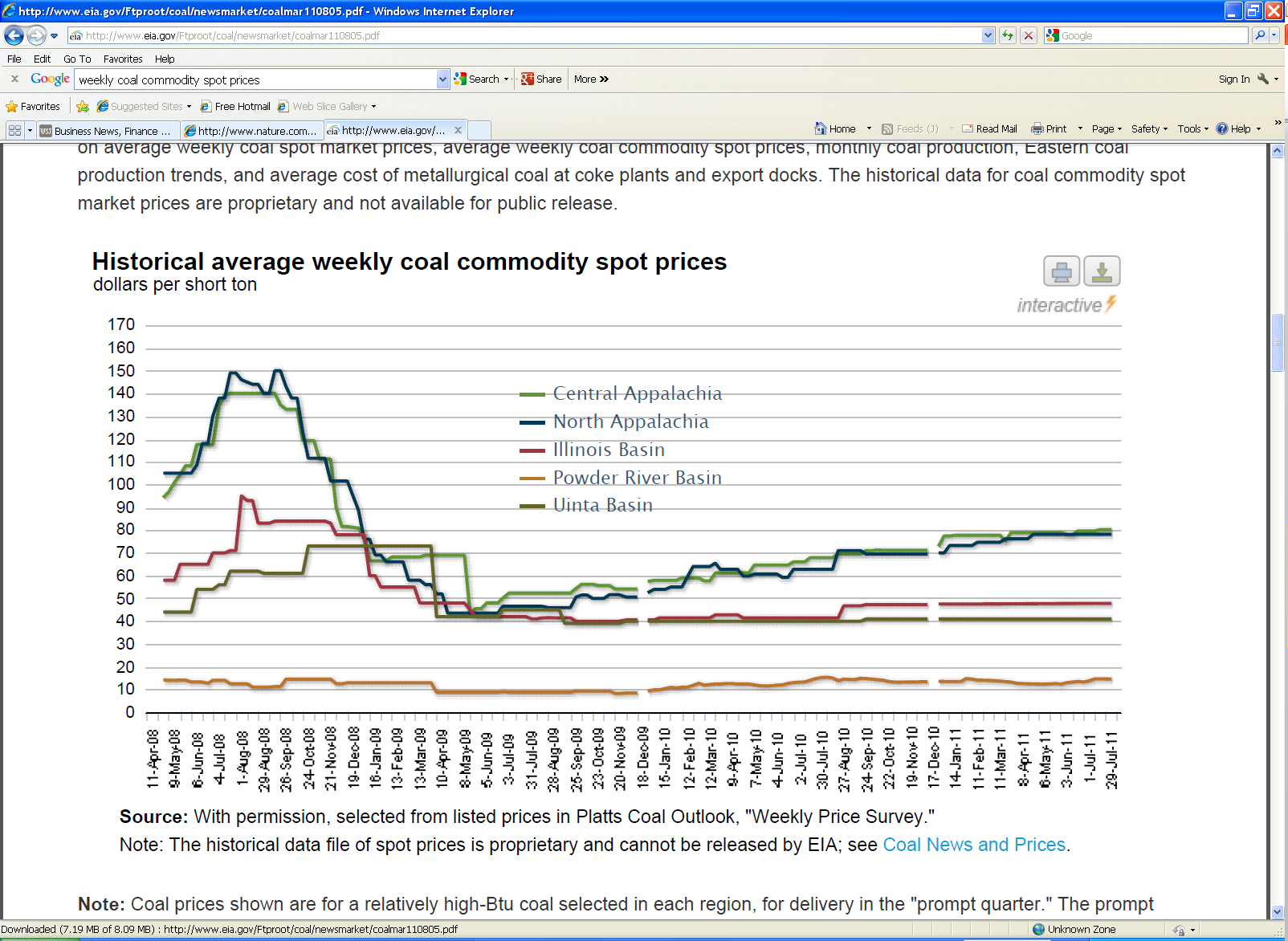 July 2016 pricesper ton range from $8.70 to $43.35
BTU content per pound varies between about 8000and 15,000 Btu/lb, giving costs of around $1 to 2/Mbtu
Source: eia.gov/coal
20
Solar PV Prices
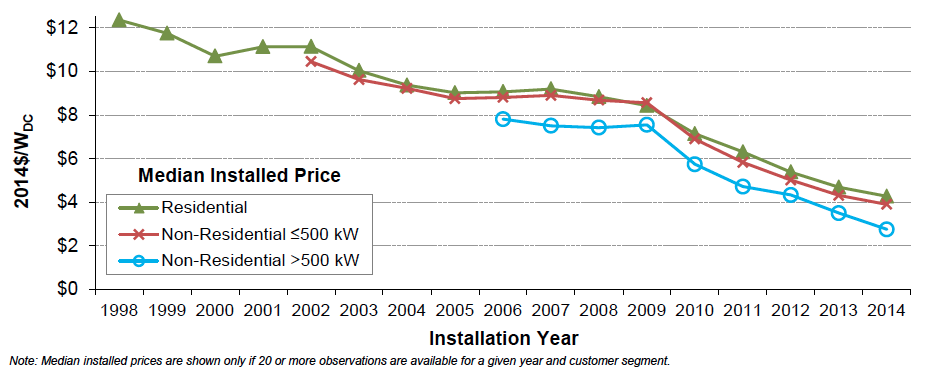 Image: http://cleantechnica.com/2015/08/13/us-solar-pv-cost-fell-50-5-years-government-report/screen-shot-2015-08-12-at-12-33-53-pm/
21
Course Syllabus
Introduction and review of phasors & three phase
Transmission line modeling
Per unit analysis and change of base	
Models for transformers, generators, and loads	
Power flow analysis and control	
Economic system operation/restructuring  
Short circuit analysis
Transient stability
System protection
Distribution systems
22
Brief History of Electric Power
First real practical uses of electricity began with the telegraph (1860's) and then arc lighting in the 1870’s 
Early 1880’s – Edison introduced Pearl Street dc system in Manhattan supplying 59 customers
1884 – Sprague produces practical dc motor
1885 – invention of transformer
Mid 1880’s – Westinghouse/Tesla introduce rival ac system
Late 1880’s – Tesla invents ac induction motor
1893 – Three-phase transmission line at 2.3 kV
23
History, cont’d
1896 – ac lines deliver electricity from hydro generation at Niagara Falls to Buffalo, 20 miles away; also 30kV line in Germany
Early 1900’s – Private utilities supply all customers in area (city); recognized as a natural monopoly; states step in to begin regulation
By 1920’s – Large interstate holding companies control most electricity systems
24
History, cont’d
1935 – Congress passes Public Utility Holding Company Act to establish national regulation, breaking up large interstate utilities (repealed 2005)
This gave rise to electric utilities that only operated in one state
1935/6 – Rural Electrification Act brought electricity to rural areas
1930’s – Electric utilities established as vertical monopolies
Frequency standardized in the 1930’s
25
Generation
Transmission
Distribution
Customer Service
Vertical Monopolies
Within a particular geographic market, the electric utility had an exclusive franchise
In return for this exclusive
franchise, the utility had the
obligation to serve all 
existing and future customers
at rates determined jointly
by utility and regulators

It was a “cost plus” business
26
Vertical Monopolies
Within its service territory each utility was the only game in town
Neighboring utilities functioned more as colleagues than competitors
Utilities gradually interconnected their systems so by 1970 transmission lines crisscrossed North America, with voltages up to 765 kV
Economies of scale keep resulted in decreasing rates, so most every one was happy
27
History, cont’d -- 1970’s
1970’s brought inflation, increased fossil-fuel prices, calls for conservation and growing environmental concerns
Increasing rates replaced decreasing ones
As a result, U.S. Congress passed Public Utilities Regulator Policies Act (PURPA) in 1978, which mandated utilities must purchase power from independent generators located in their service territory (modified 2005)
PURPA introduced some competition
28
PURPA and Renewables
PURPA, through favorable contracts, caused the growth of a large amount of renewable energy in the 1980’s (about 12,000 MW of wind, geothermal, small scale hydro, biomass, and solar thermal)
These were known as “qualifying facilities” (QFs)
California added about 6000 MW of QF capacity during the 1980’s, including 1600 MW of wind, 2700 MW of geothermal, and 1200 MW of biomass
By the 1990’s the ten-year QFs contracts written at rates of $60/MWh in 1980’s, and they were no longer profitable at the $30/MWh 1990 values so many sites were retired or abandoned
29
Abandoned Wind Farm Need South Point in Hawaii
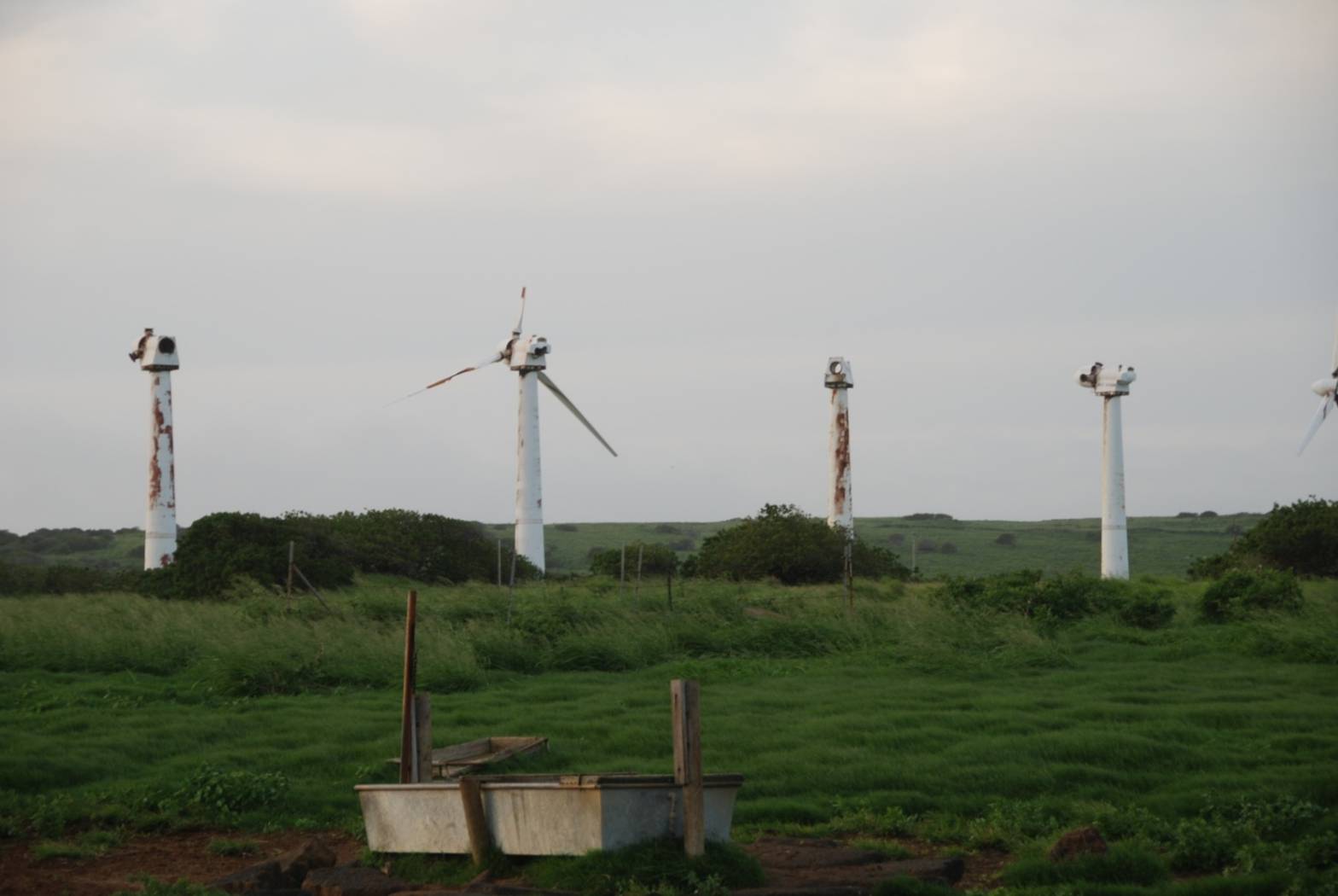 Source: Prof. Sanders
30